Утилизация медицинских отходов: исследование современных методов и их влияния на окружающую среду и здоровье человека
Подготовили: Иван Мокрушин     Александр Шик
Руководитель: Азарова Н. Р.
Актуальность работы
1
Экологическая проблема современности
2
Вред окружающей среде
3
Влияние на качество жизни людей
4
Новые разработки и технологии
Цель
Цель работы: исследовать различные методы утилизации мед отходов и определить самые эффективные и экологически безопасные для окружающей среды и здоровья человека
Основные задачи…
Задачи
5
Оценить эффективность существующих методов утилизации мед отходов
Изучить влияние различных методов утилизации мед отходов на экологию
Провести опрос медперсонала по утилизации медицинских отходов
Разработать рекомендации по улучшению системы утилизации мед отходов для улучшения экологической обстановки
Классификация отходов
Термические методы утилизации мед отходов
Инсинерация (сжигание)
Недостатки:
Образование диоксинов
Загрязнение ртутью
Выбросы тяжелых металлов
Достоинства:
Утилизация отходов на месте их образования
Быстрая утилизация отходов
Производство тепла, используемого на собственные нужды
Пиролиз
Достоинства:
Не образуются диоксины и фураны
Управляемое сжигание
Недостатки:
Сложность системы
Дороговизна установки
Необходимость большого числа рабочих, которые будут следить за сжиганием мусора.
Плазменный метод
Достоинства:
Переработка отходов любых классов
Экологичность
Не требует сортировки мусора на фракции
Пассивное образование энергии.
Недостатки:
Дороговизна установки
Альтернативные методы обеззараживания медицинских отходов
Химический метод
Sterimed-1
13
Достоинства:
Небольшие габариты оборудования
Отсутствие образования  в ходе обеззараживания токсичных веществ
Меньшая стоимость по сравнению инсенераторами
Возможно разместить в ЛПУ

Недостатки:
Необходимо постоянного использования дорогого запатентованного дезинфектанта
Термохимический метод
Newster
Достоинства:
Возможность разместить в ЛПУ
Хорошая производительность и высокая степень измельчения

Недостатки:
Токсичность и взрывоопасность
Дороговизна сменных ножей
Раздражение слизистых оболочек у персонала
Повышенная шумность во время работы
Анонимное анкетирование
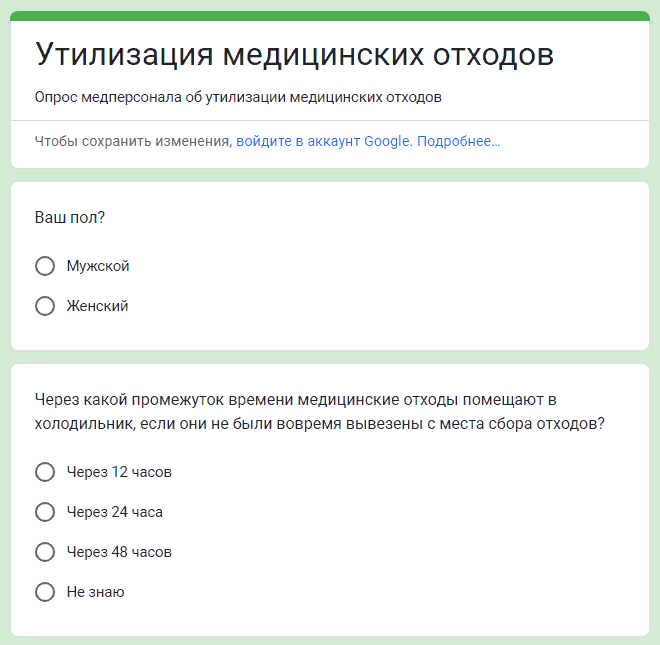 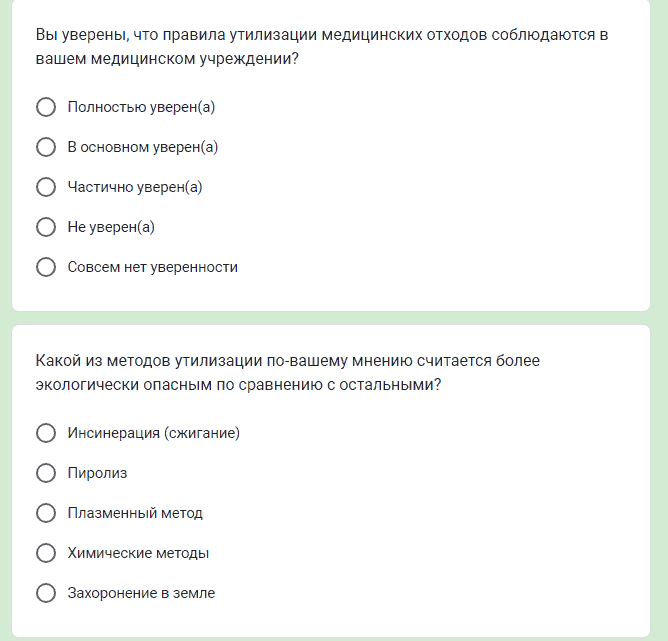 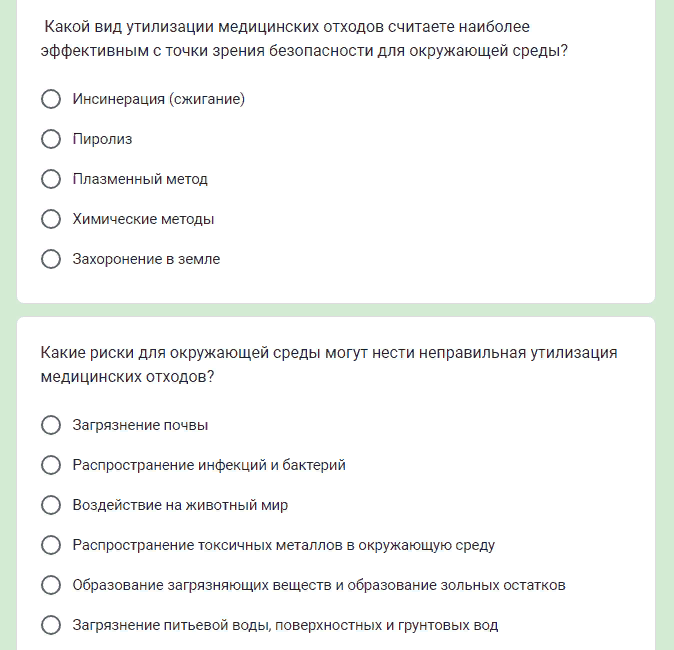 Анонимное анкетирование
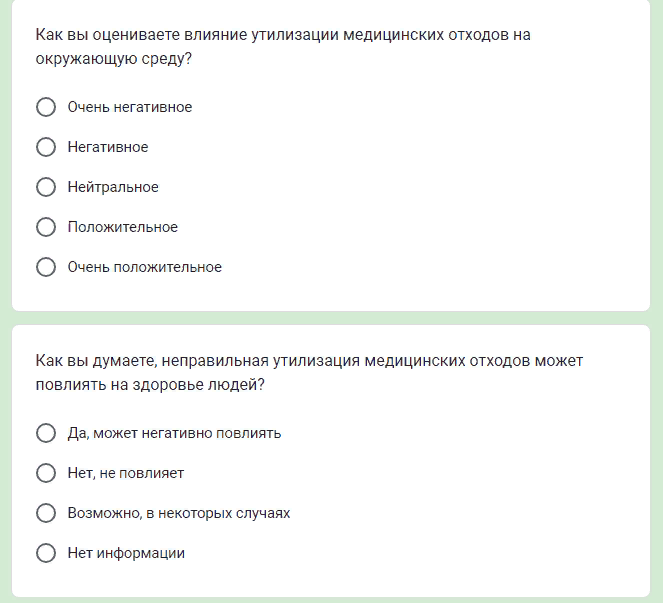 Анонимное анкетирование
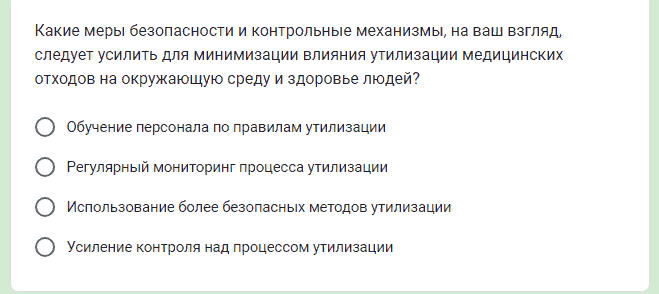 Результаты анкетирования
Через какой промежуток времени мед отходы помещают в холодильник, если они не были вовремя вывезены с места сбора отходов?

Через 12 ч
Через 24 ч
Через 48 ч
Количество какой группы отходов формируется больше всех остальных в вашем отделении ЛПУ?

Класс А
Класс Б
Класс В
Каким методом происходит утилизация медицинских отходов в вашем ЛПУ?

Инсинерация (сжигание)
Пиролиз
Плазменный метод
Вы уверены, что правила утилизации мед отходов соблюдаются в вашем медицинском учреждении?

Полностью уверен(а)
В основном уверен(а)
Частично уверен(а)
Не уверен(а)
Какой из методов утилизации по вашему мнению считается более экологически опасным по сравнению с остальными?

Инсенерция (сжигание)
Химический
Захоронение в земле
Какой вид утилизации мед отходов считаете наиболее эффективным с точки зрения безопасности для окружающей среды?

Инсинерация (сжигание)
Пиролиз
Плазменный метод
Какие риски для окружающей среды могут нести неправильная утилизация мед отходов?

Загрязнение почвы
Распространение инфекций и бактерий
Воздействие на животный мир
Распространение токсичных металлов в окружающую среду
Образование загрязняющих веществ
Загрязнение питьевой воды, поверхностных и грунтовых вод
Выбросы хим веществ в окружающую среду
Все выше перечисленное
Как вы оцениваете влияние утилизации мед отходов на окружающую среду?

Очень негативное
Негативное
Нейтральное
Как вы думаете, неправильная утилизация мед отходов может повлиять на здоровье человека?

Да, может негативно повлиять
Нет, не может
Возможно, в некоторых случаях
Какие меры безопасности и контрольные механизмы, на ваш взгляд следует усилить для минимизации влияния утилизации мед отходов на окружающую среду и здоровье людей?

Обучение персонала по правилам утилизации
Регулярный мониторинг процесса утилизации
Использование более безопасных методов утилизации
Усиление контроля над процессом утилизации
Заключение
1)Необходимо внедрять новые методы утилизации медицинских отходов или улучшать существующие
2)Создание инновационных очистительных сооружений для инсинераторов 3)Проводить обучение персонала по правилам утилизации
4)Внедрять системы(службы) контроля за процессом утилизации отходов.
Спасибо за внимание!